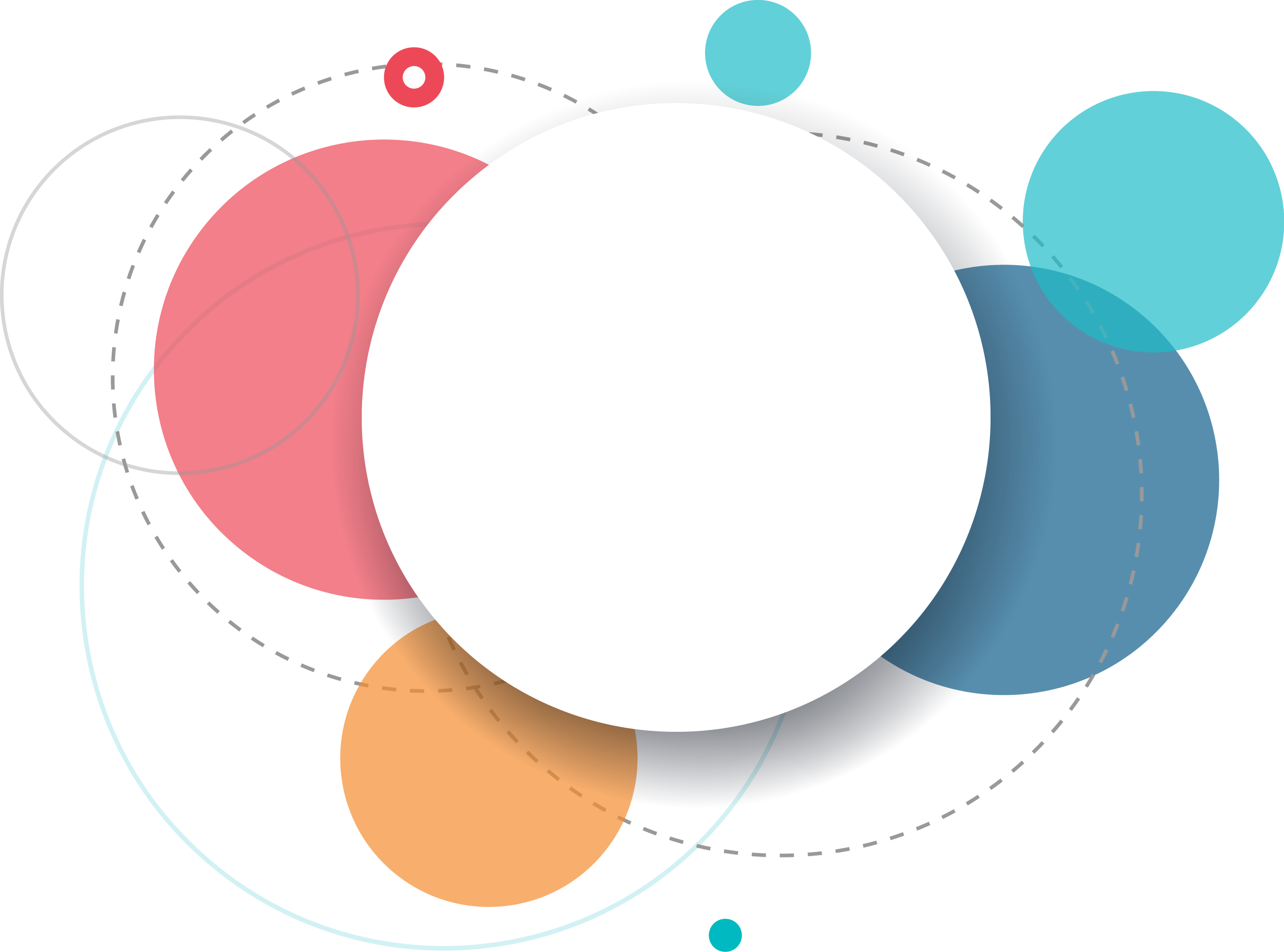 TEAM WORK
伍彦团队
第一次汇报
BY：伍彦
我们的团队
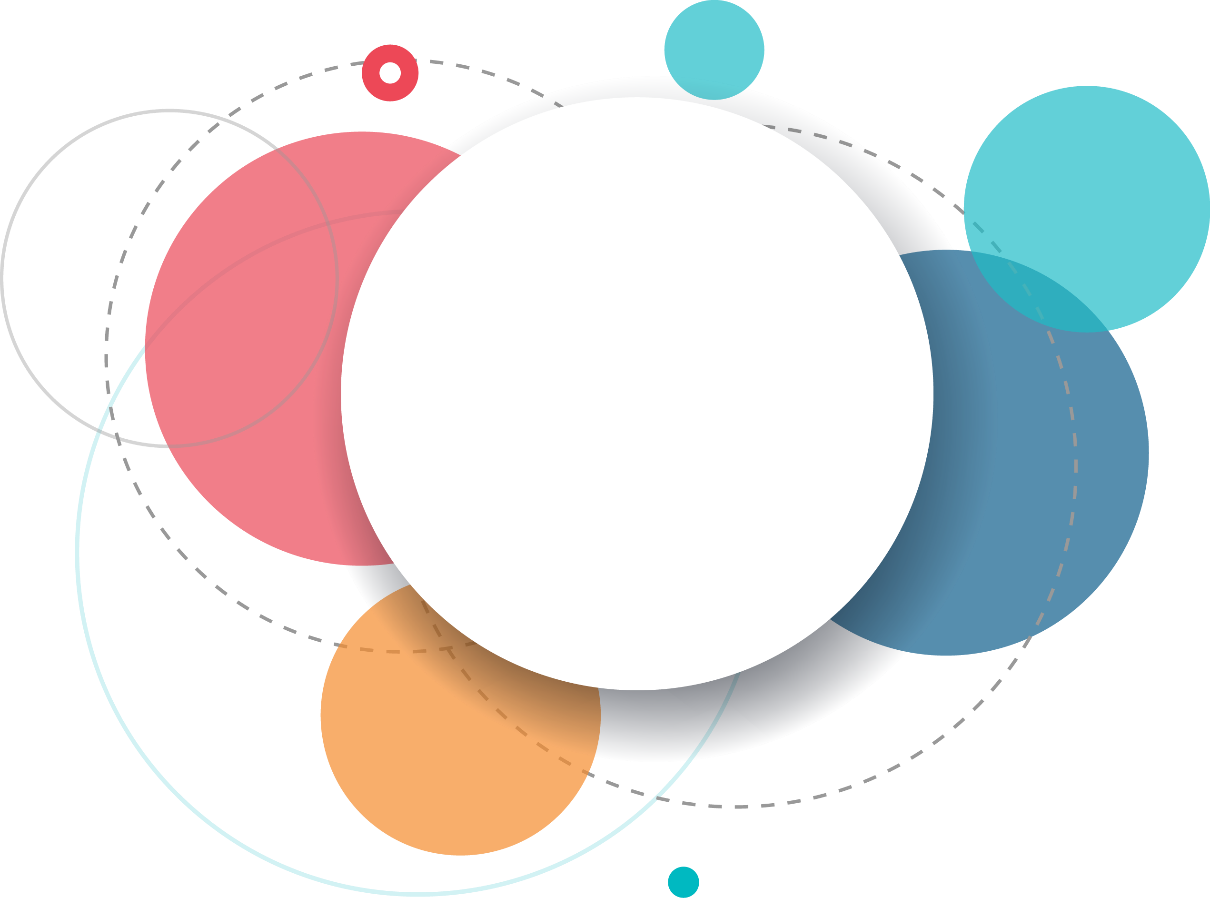 伍彦logo的演变史
目录
contents
伍彦的团队文化
伍彦的规章制度
伍彦的团队合影
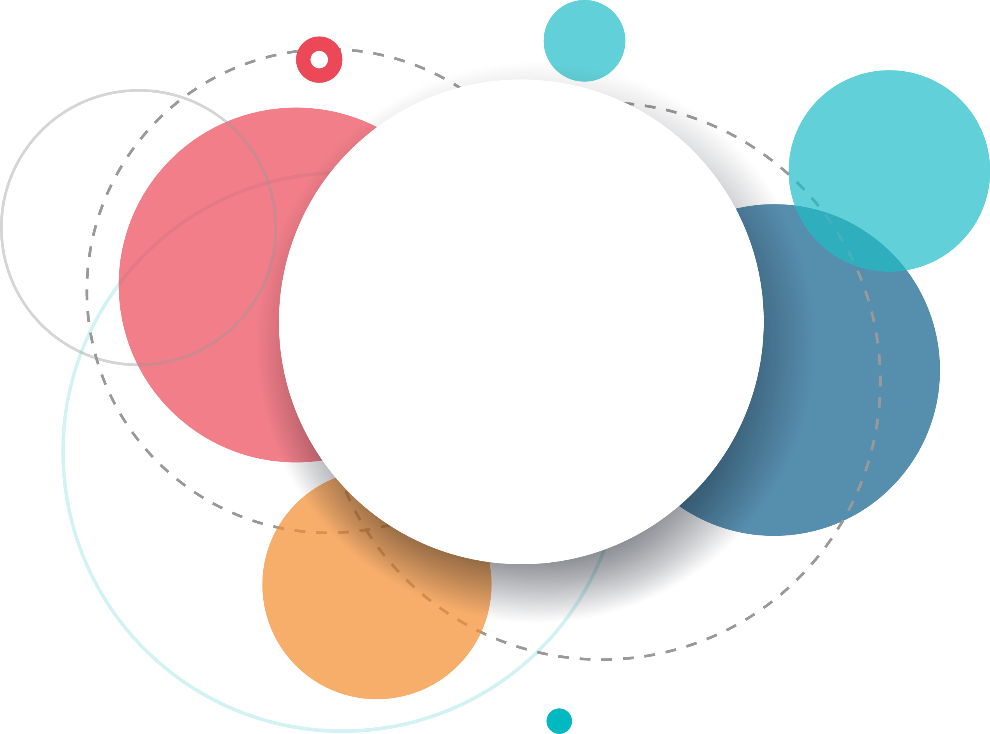 01
我们的团队
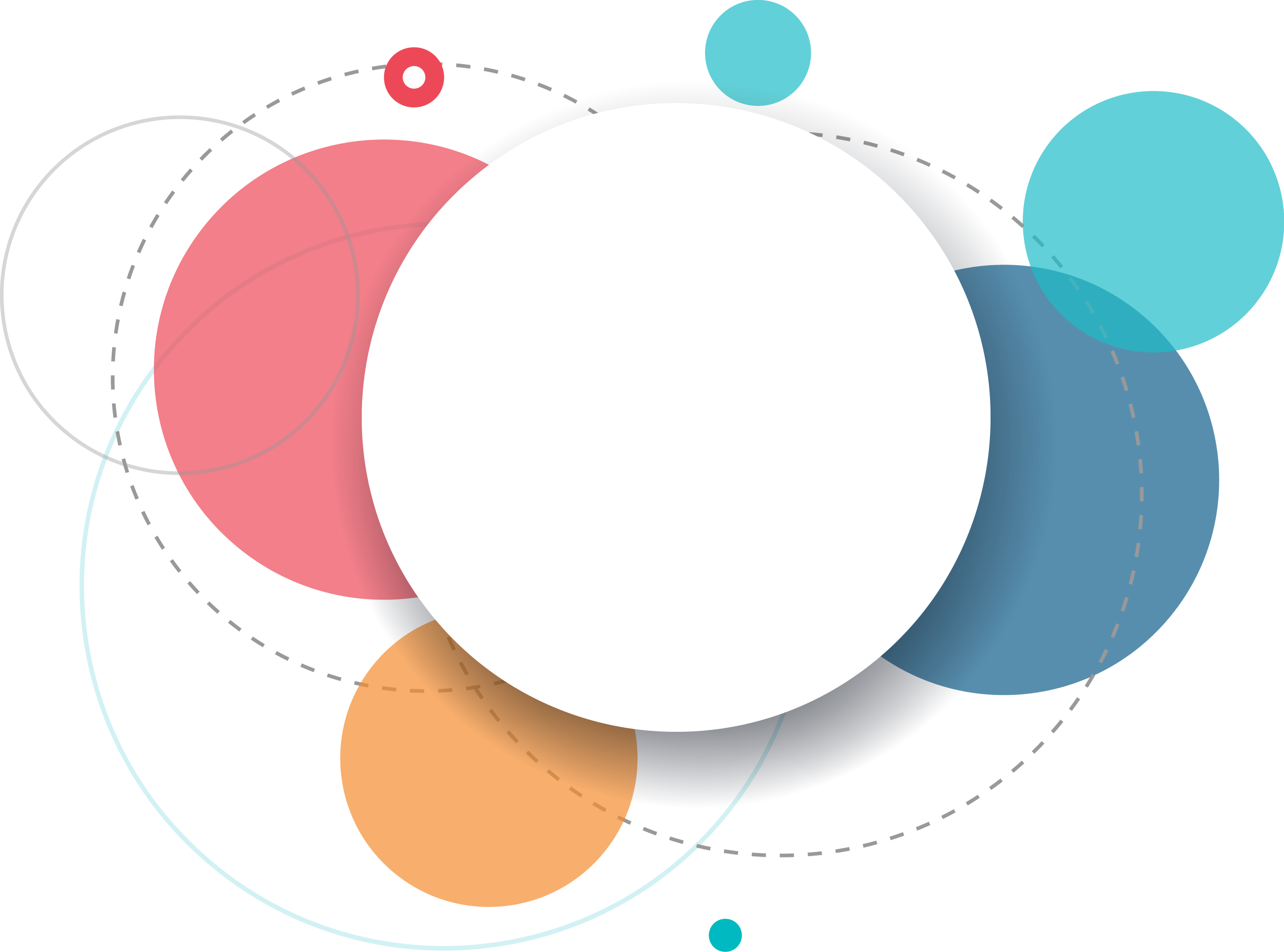 我们为何叫伍彦团队
一、团队中唯一的男生=“吴彦祖”二、彦：取汉义“有才华的人”三、伍，五个有才华的人组成的一支队伍，取五也取伍
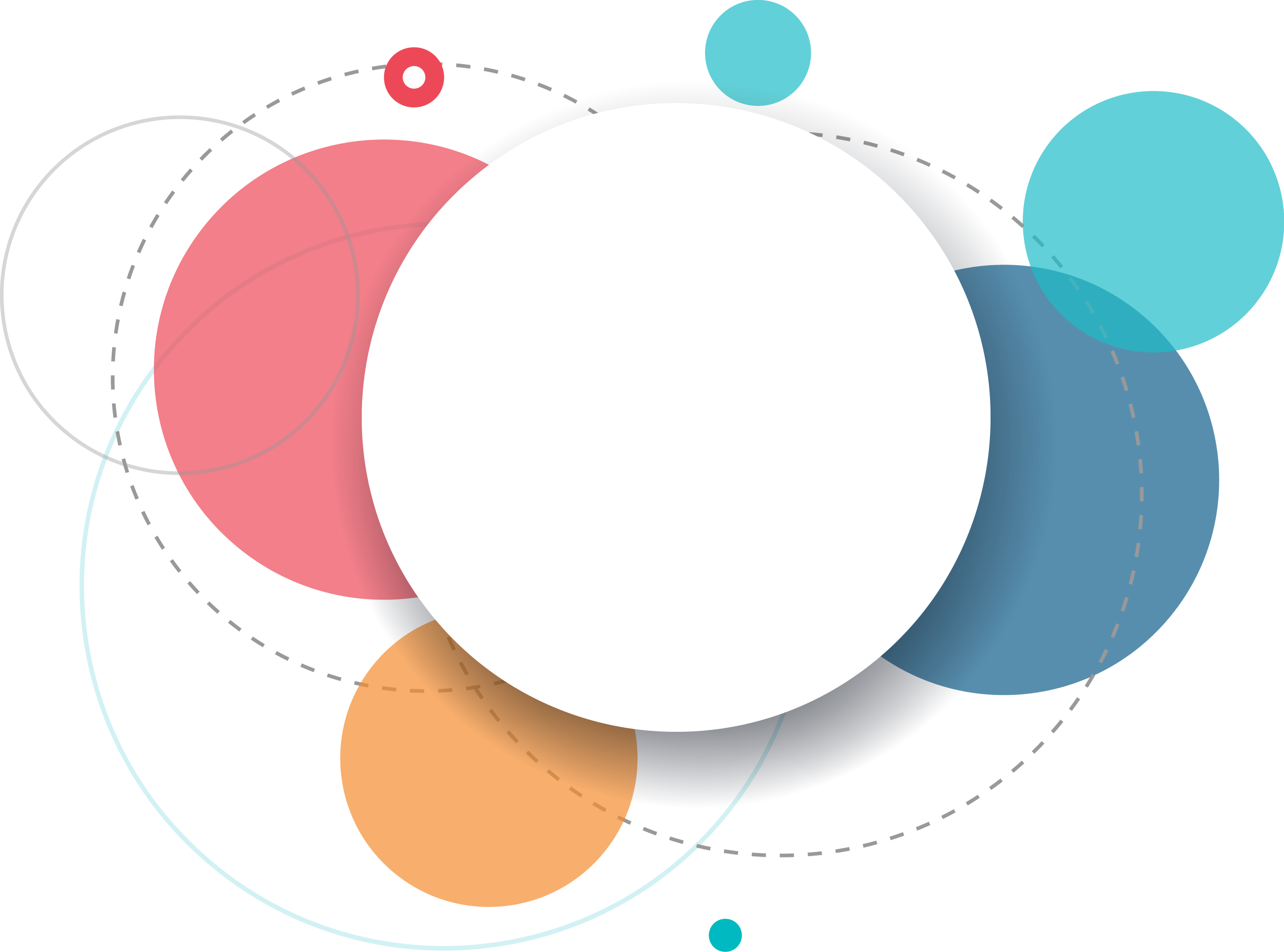 我们的团队成员
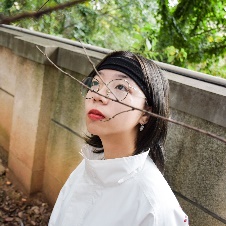 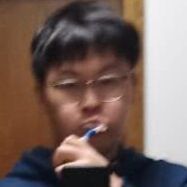 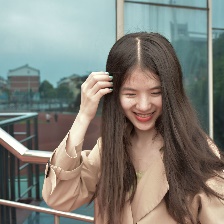 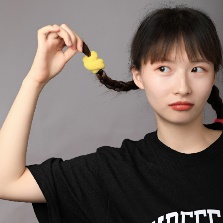 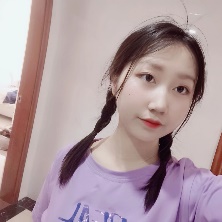 冯楹楹


青春正能量
笔落惊雷雨
从此节操是路人
刘铮

一代宗师
炼狱小镇第一突破手 残局大师峡谷英雄海微操大师兼好学生
何佳玉


跑起来，就有风啦
秃头也暴露啦
还是飞上天吧
李斌


爱拼才会赢
青春一枝花
别低头，我们会笑
李怡菲


越努力越幸运
快乐女孩常驻身边
团队文化总挂嘴边
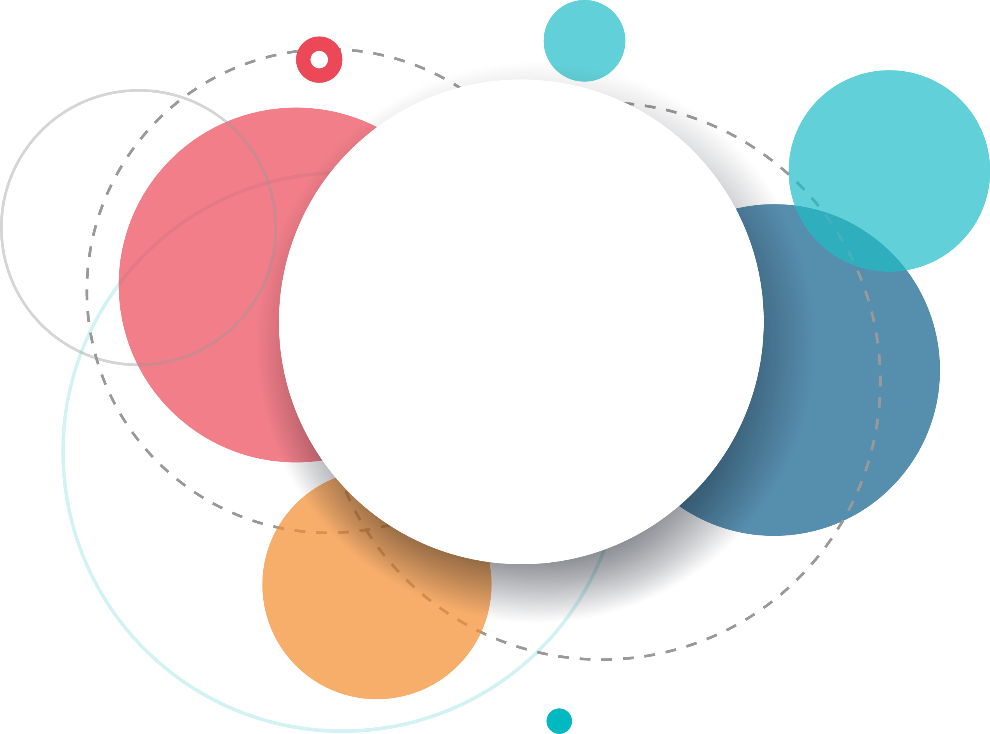 02
伍彦Logo的进化史
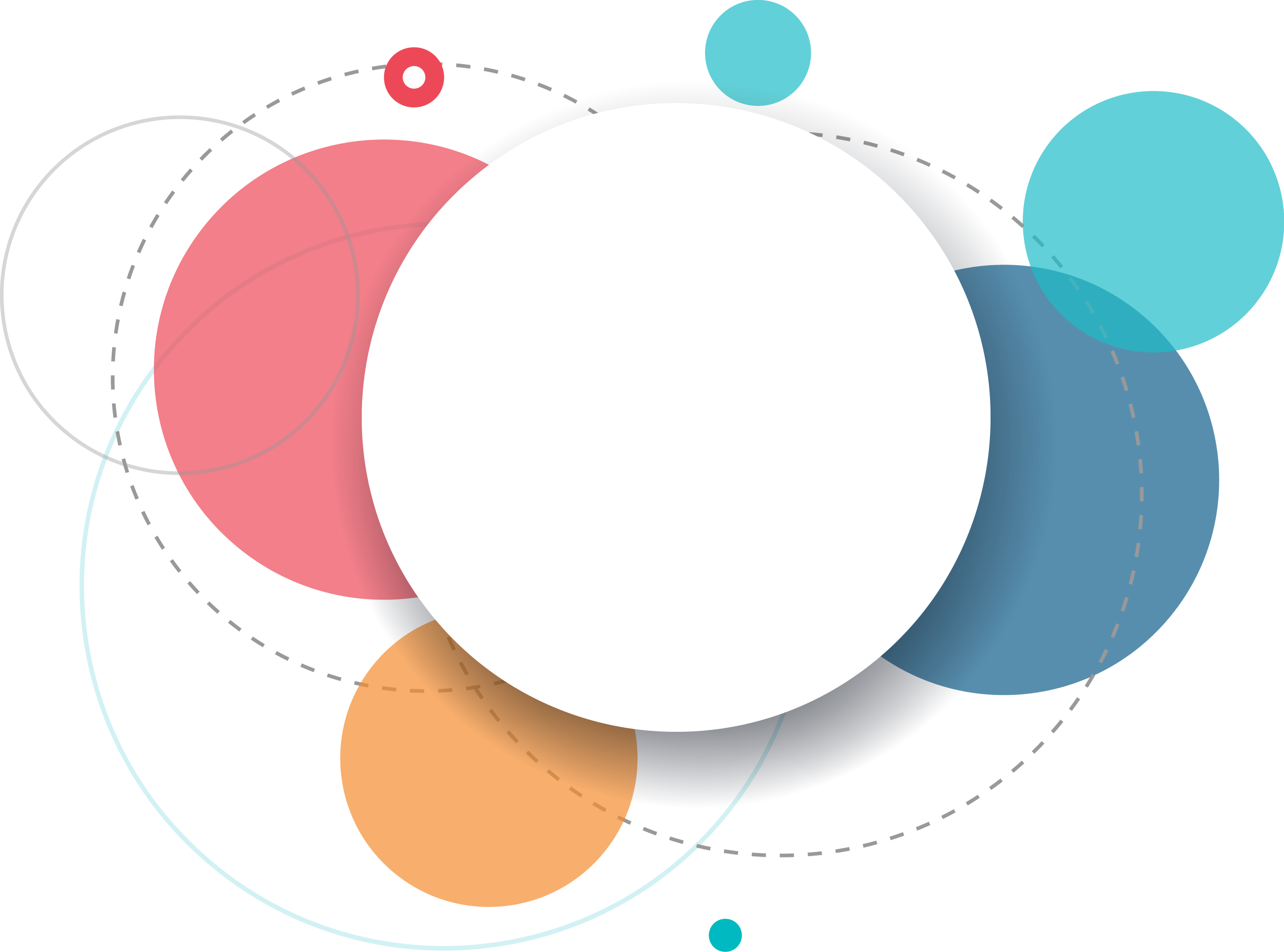 你猜我们最终选择了哪一个logo呢？
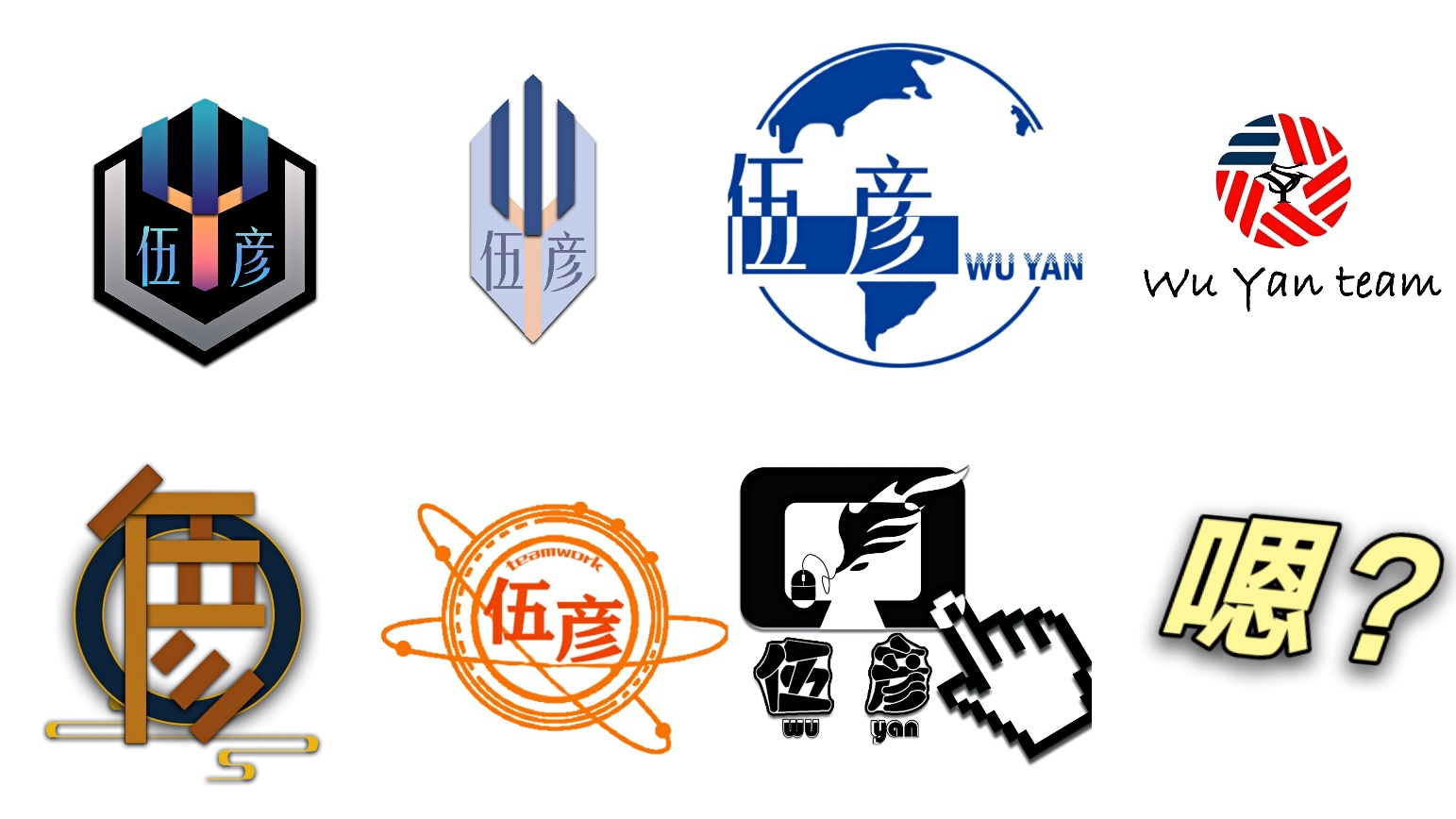 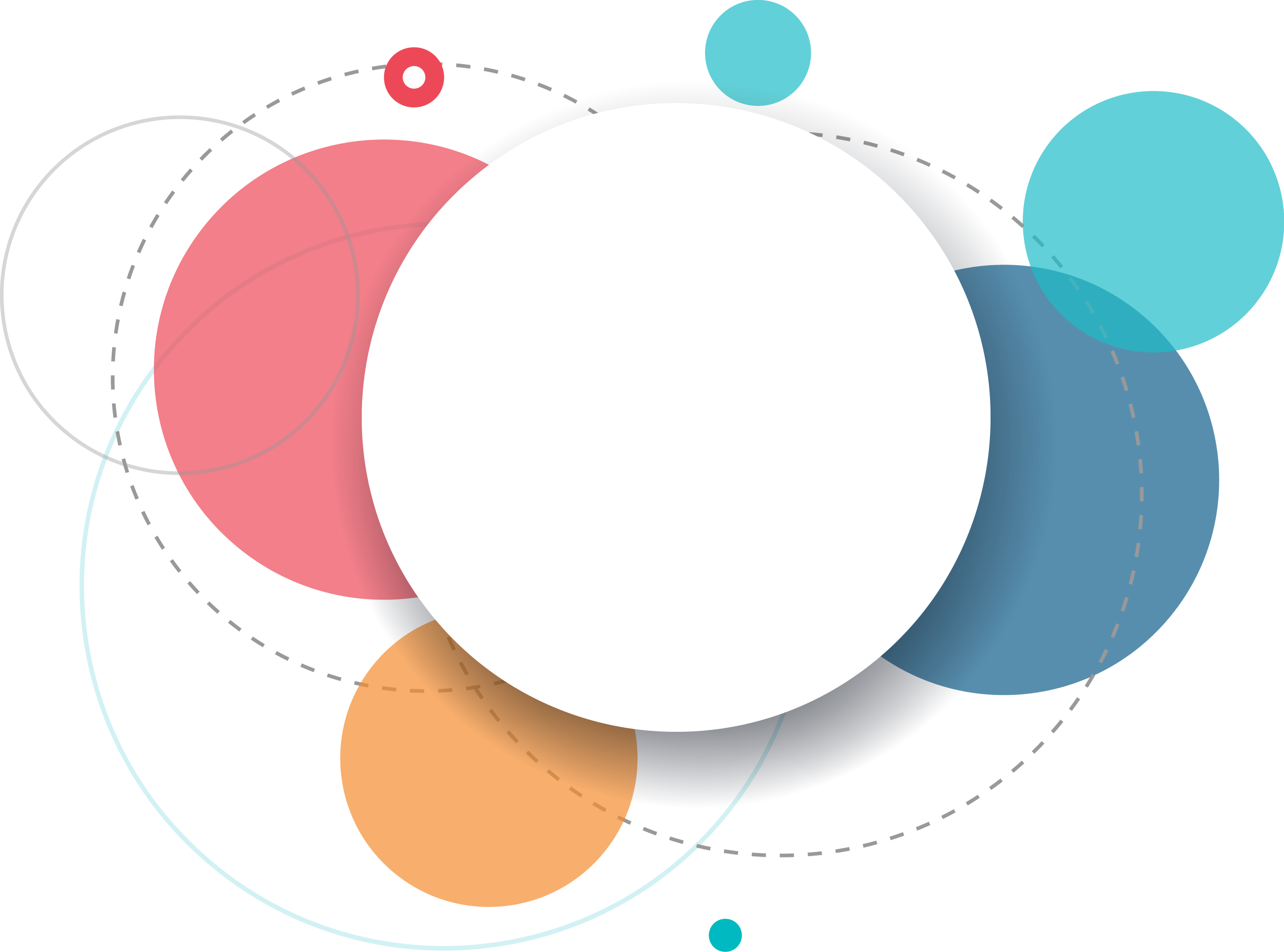 原来是它哈哈哈
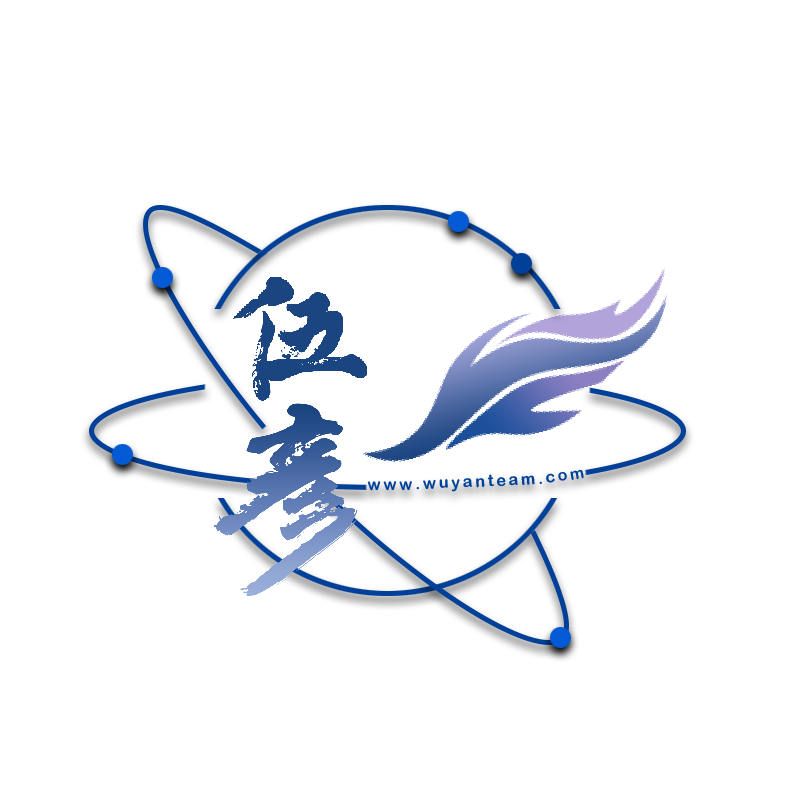 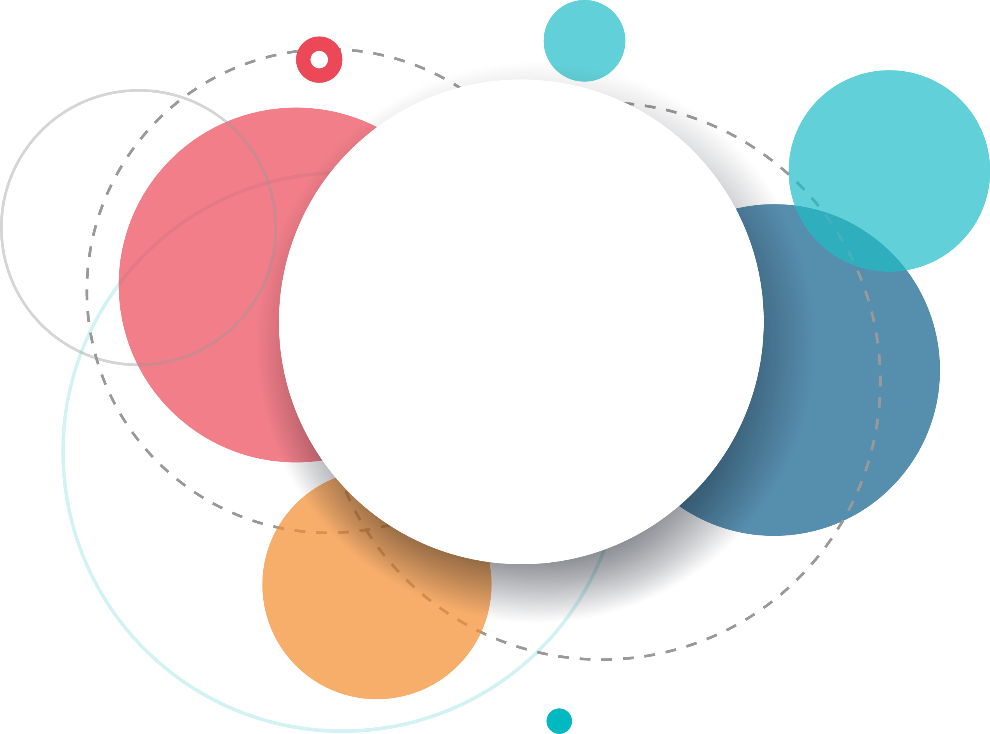 03
伍彦的团队文化
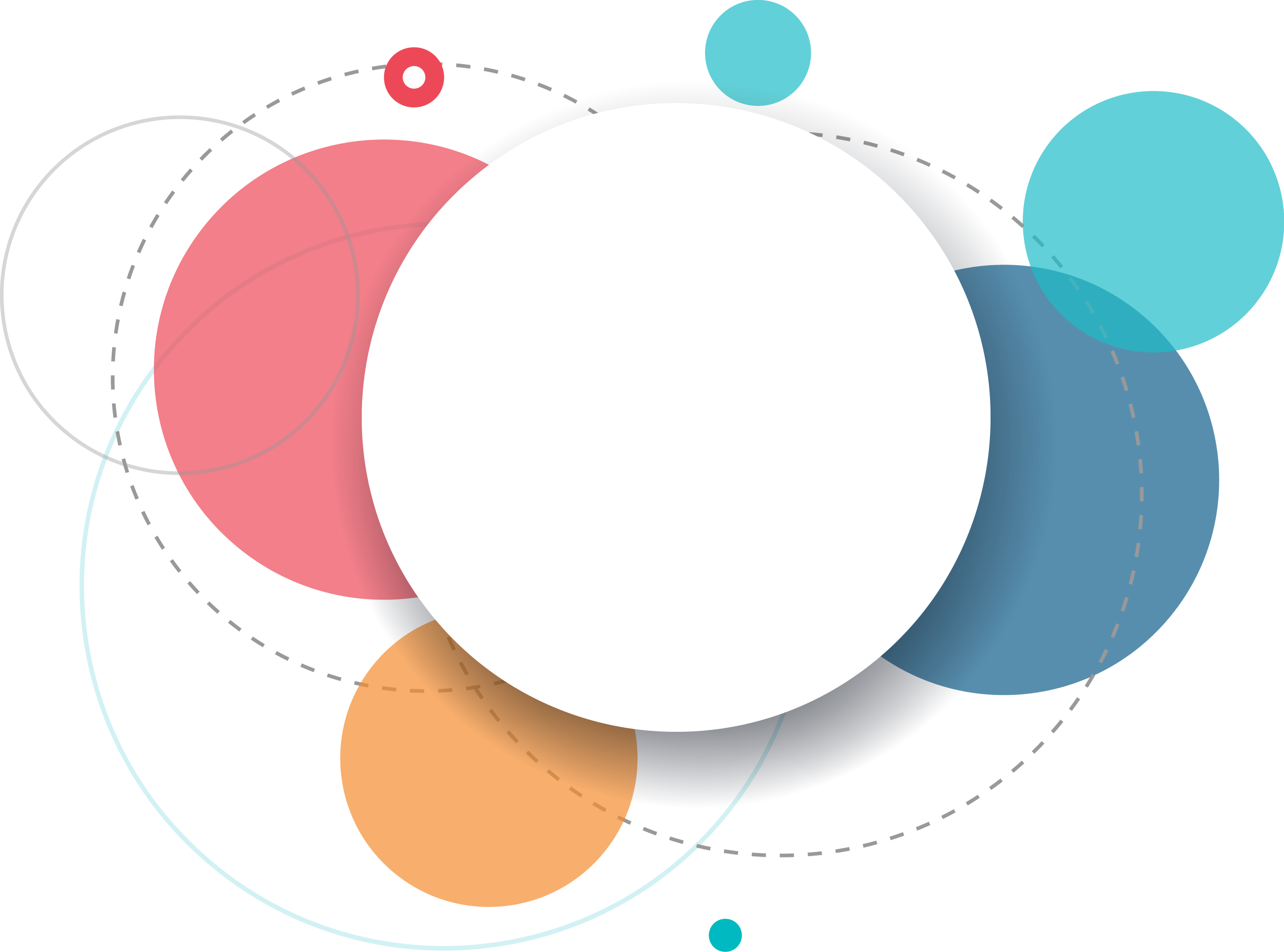 我们的团队文化是？
工作上：勤恳认真！！！
学习上：细致钻研！！！
团队上：互相信任！！！
生活上：乐观正直！！！
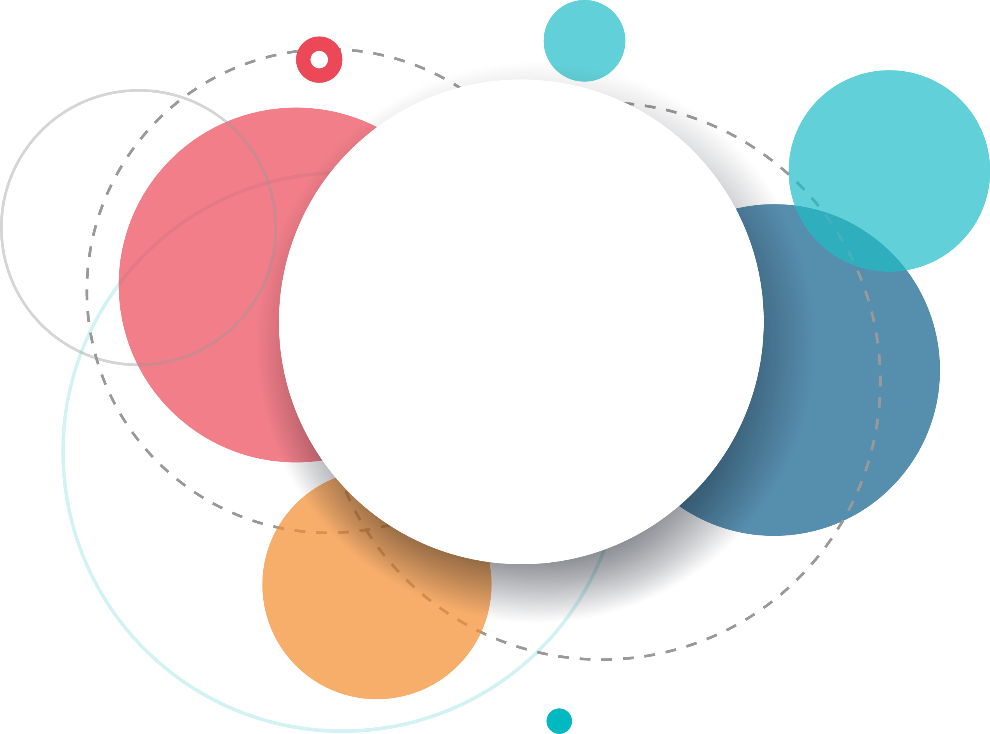 04
伍彦的规章制度
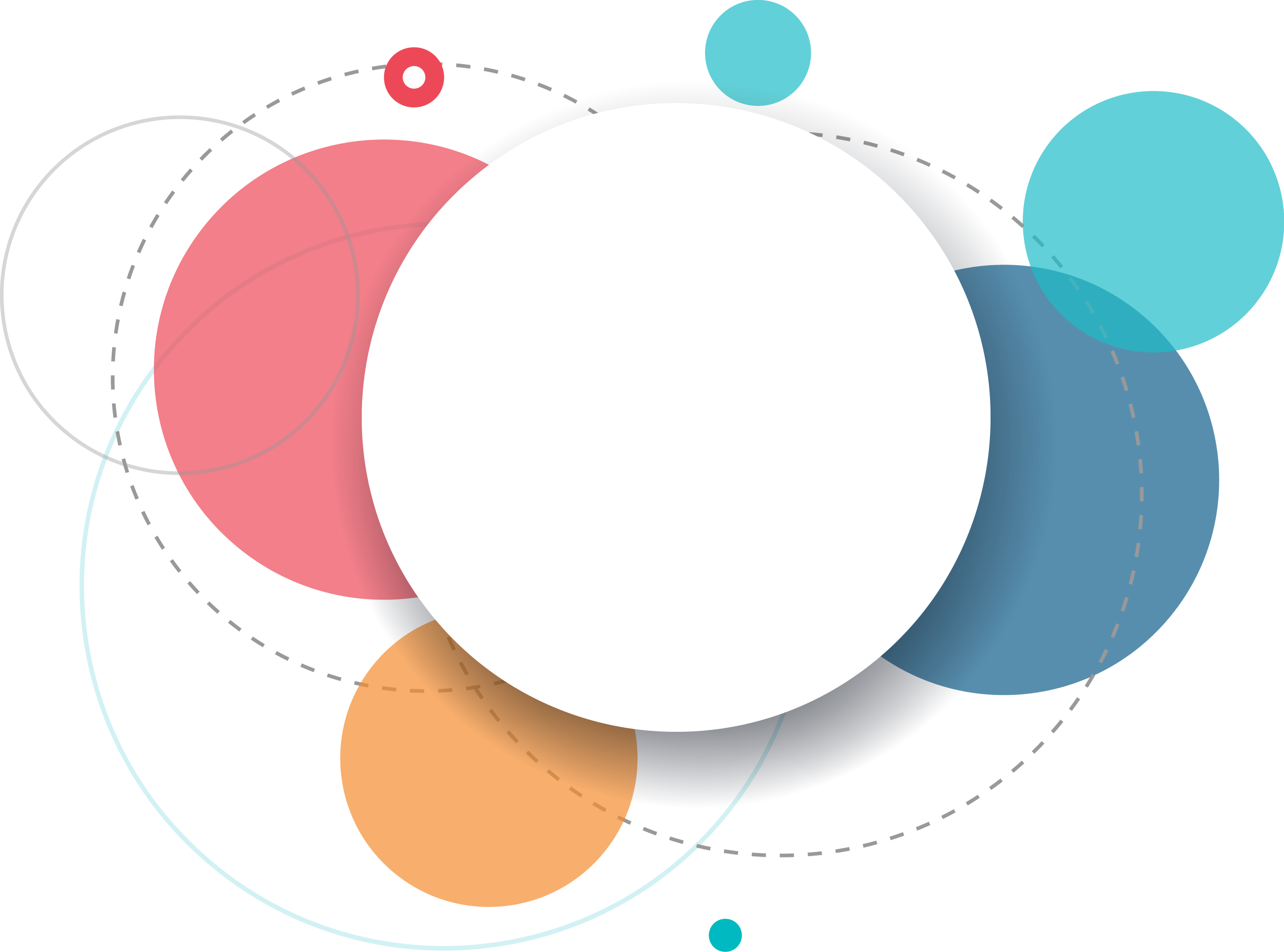 我们的规章制度是？
迟到、早退、任务未完成等，跑步三圈并且发一张自己的丑照到朋友圈、QQ空间挂三天。
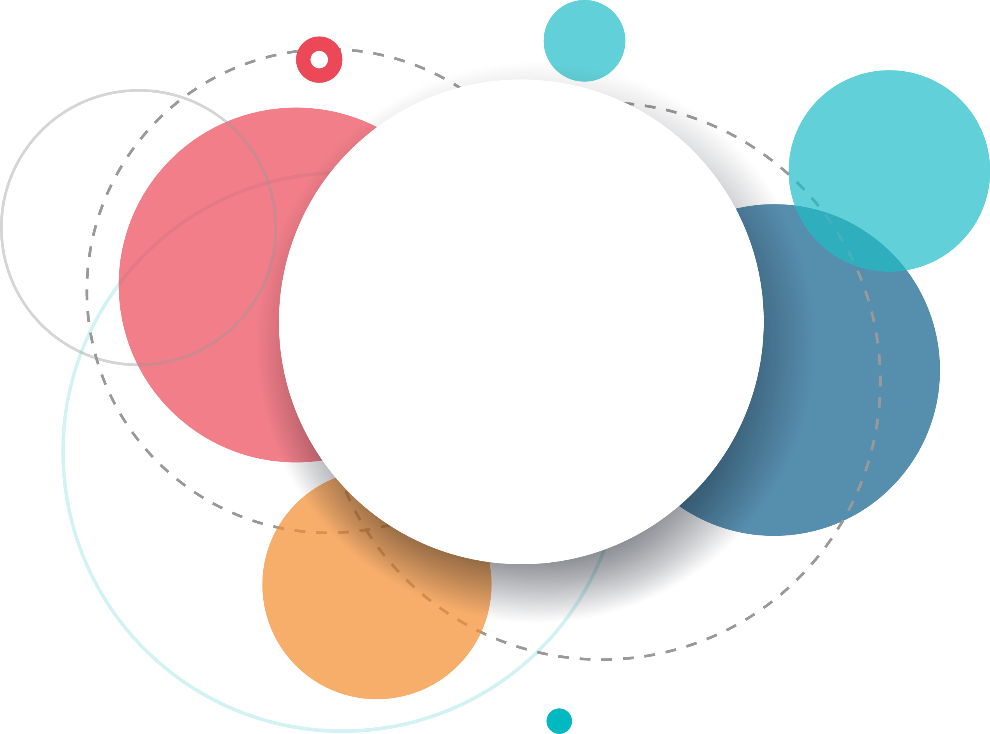 05
伍彦的团队合影
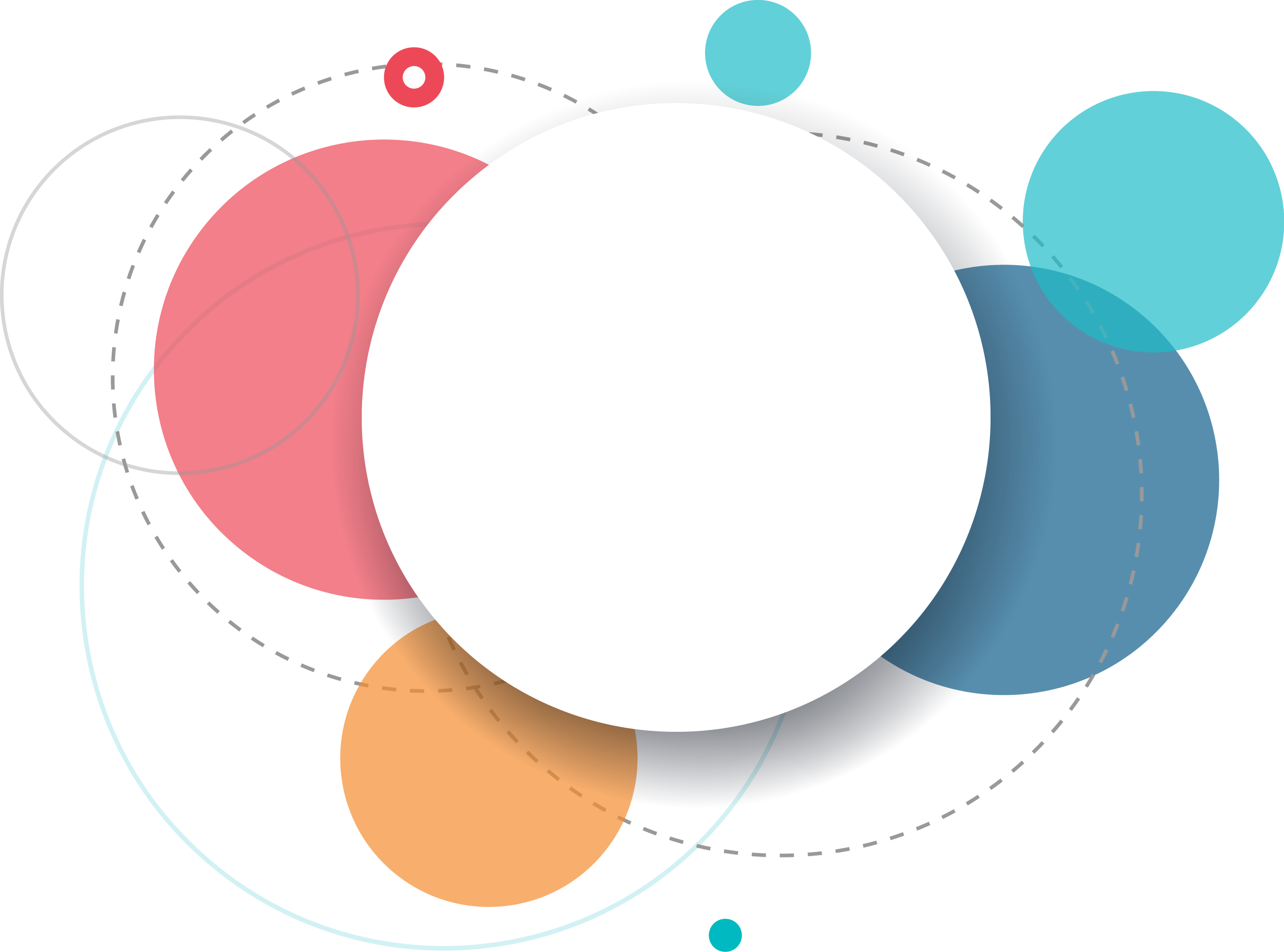 展示
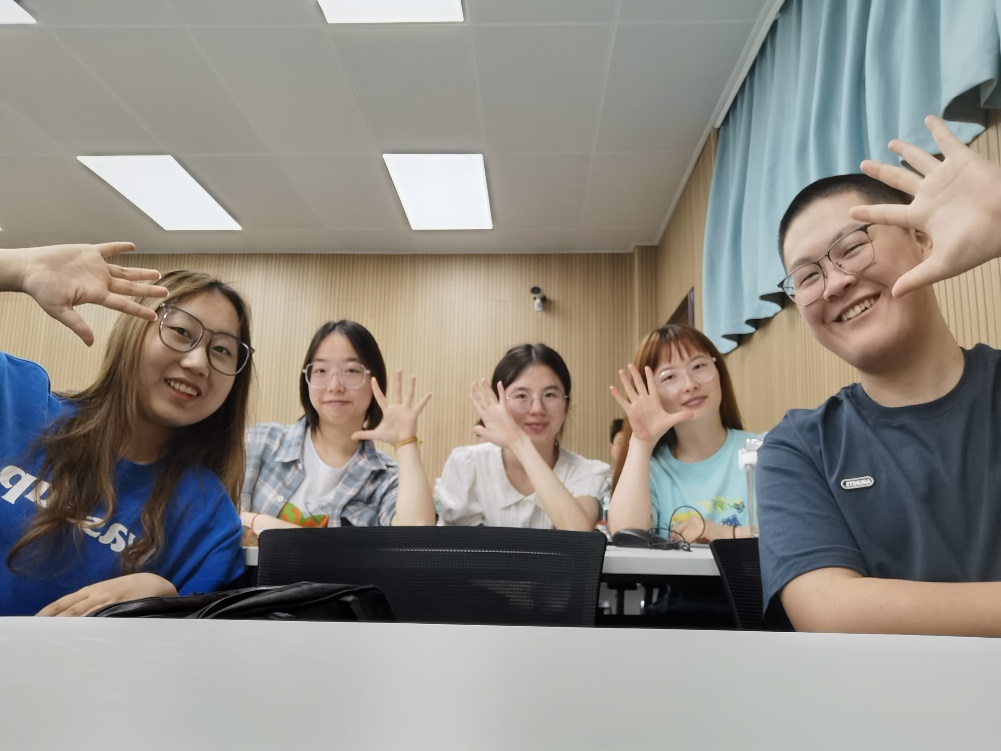 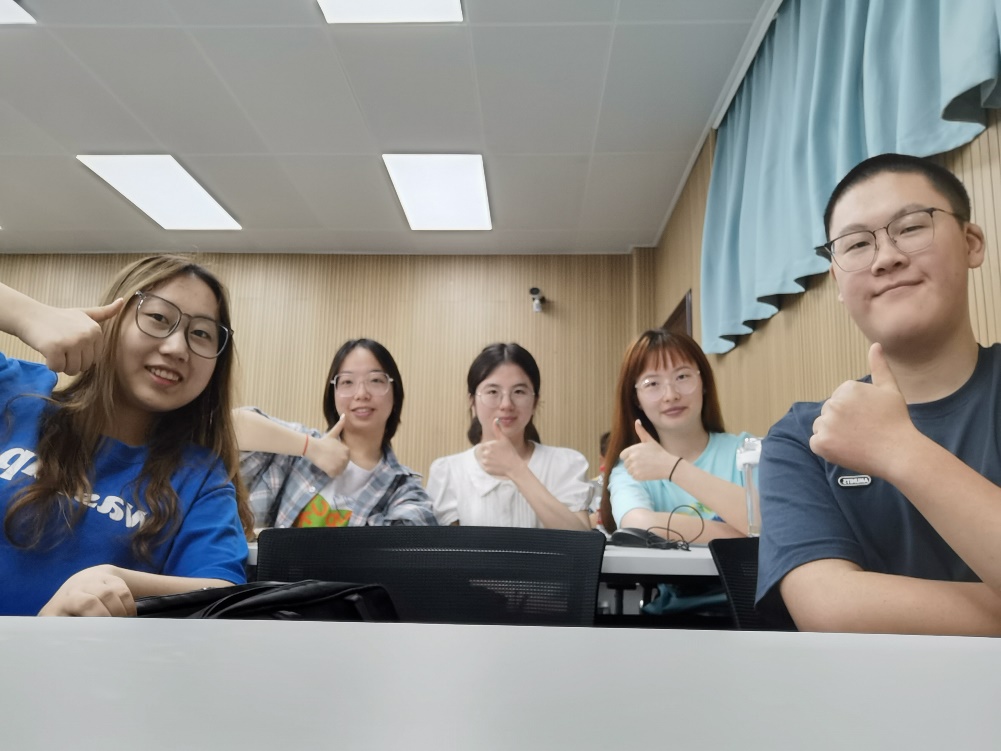 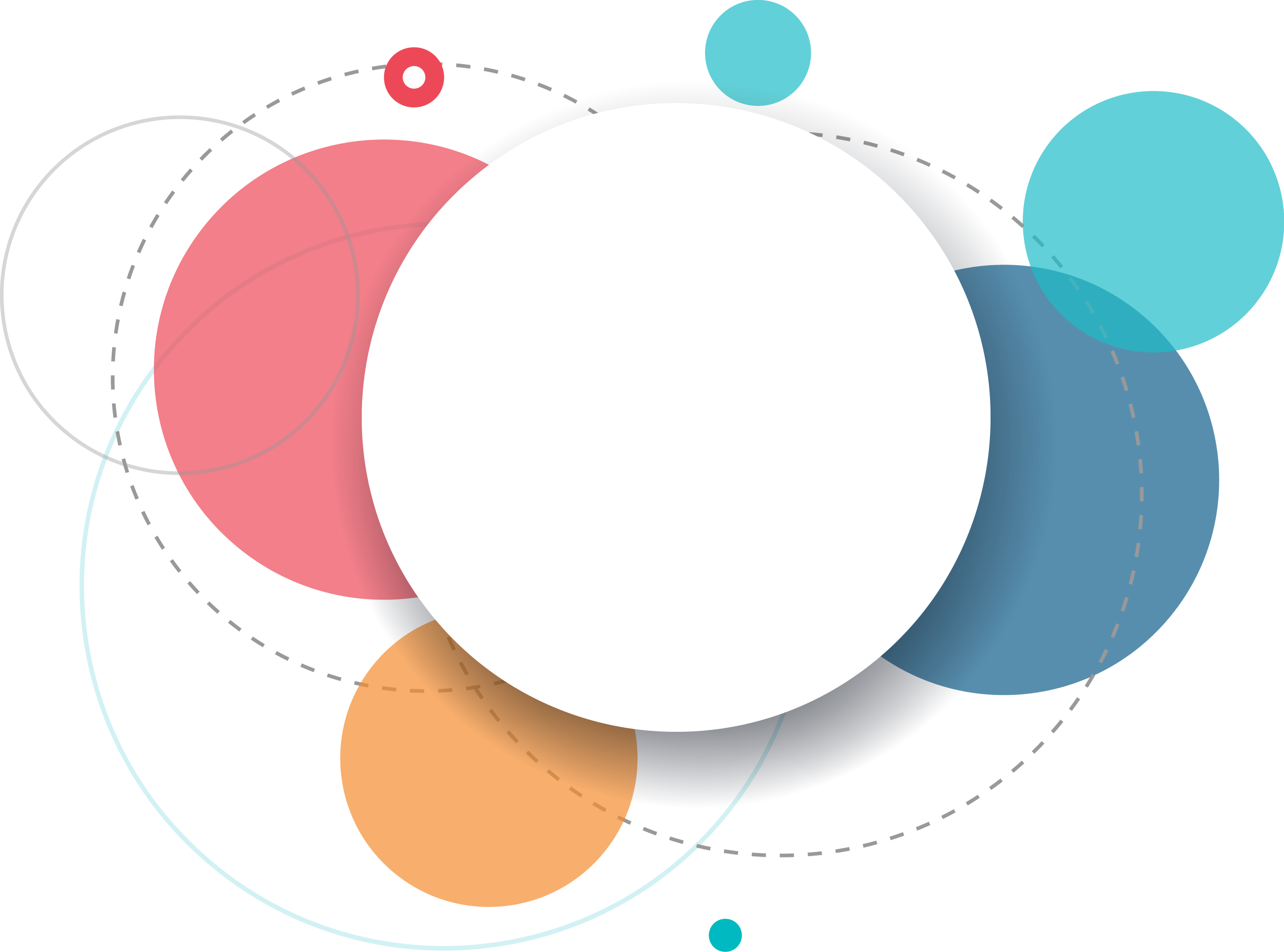 TEAM WORK
感谢您的观看
BY：伍彦